Możliwe projekty związane z przygotowaniem kadr dla przemysłu, ze szczególnym uwzględnieniem przemysłu wysokich technologii na podstawie doświadczeń ARR MARR S.A.STRZYŻÓW/DOBRZECHÓW 14.05.2014
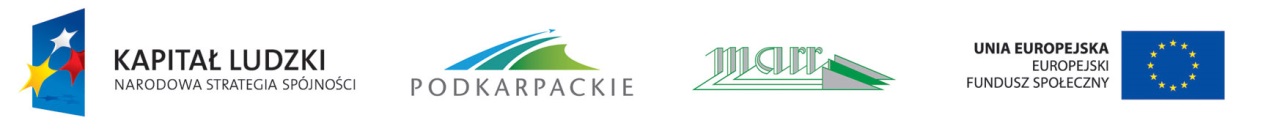 SZKOLENIA DLA OSÓB PRACUJĄCYCH
W okresie IV 2010 / XII 2011 realizowano projekt: „Nowe kwalifikacje lokatą w przyszłość” poddziałanie 8.1.1 POKL
Szkolenia kierunkowe 
Język angielski – poziom A2 
Język angielski - poziom B1 
Księgowość – kadry i płace 
Tworzenie stron internetowych 
Grafika komputerowa 
Obsługa programu AutoCAD 
Programista obrabiarek CNC 
Operator obrabiarek CNC 
Kierowca wózka widłowego
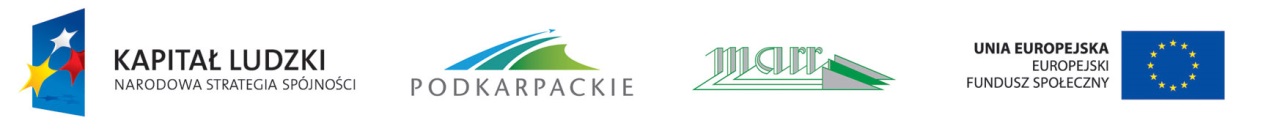 STATYSTYKA
ponad 5 000 godzin szkoleniowych,
36 grup szkoleniowych,
422 osoby przeszkolone tj. o 23% więcej w stosunku do pierwotnych założeń (7 dodatkowych grup szkoleniowych),
5 naborów
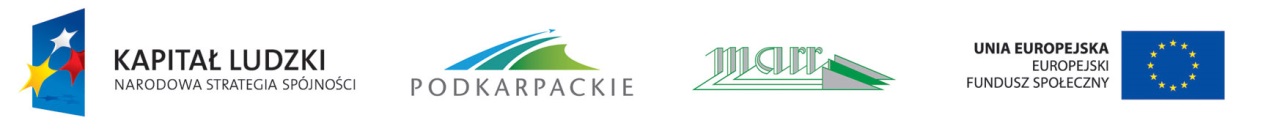 PLANOWANE DO REALIZACJI
Projekt „Kadry dla lotnictwa”- działanie 8.1.1. POKL
Założenia projektowe:
Przeszkolenie 216 osób zamieszkujących Województwo Podkarpackie w zakresie:
Operator obrabiarek CNC
Programista obrabiarek CNC
Kierowca wózka widłowego
Księgowy
Specjalista ds. rachunkowości/controllingu
Specjalista ds./ marketingu i handlu
Pracownik biurowy
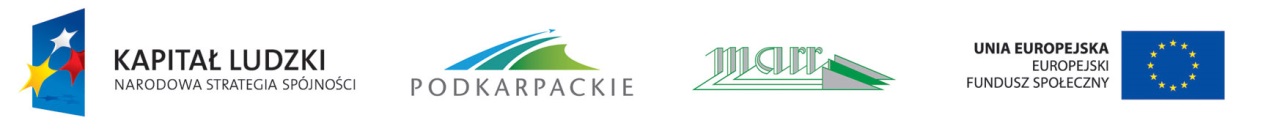 CEL PROJEKTU
Podniesienie i dostosowanie kwalifikacji i umiejętności osób pracujących do potrzeb regionalnej gospodarki. 

Projekt jest reakcją na wywołane kryzysem gospodarczym zmniejszenie wydatków firm na szkolenia zwiększające kompetencje zawodowe zatrudnionego personelu.

Wartość dodana dla przedsiębiorców – wzrost kompetencji pracowników przełoży się na jakość oferowanych produktów i usług i wpłynie na rozwój firm.
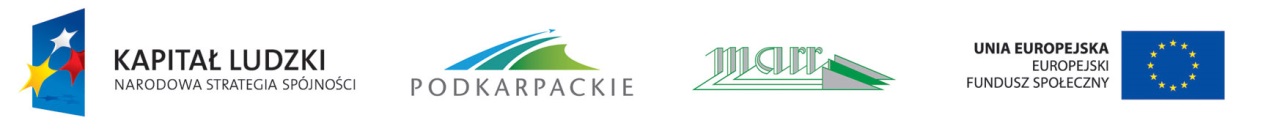 PROJEKTY REALIZOWANE W WOJEWÓDZTWIE PODKARPACKIM
„KUŹNIA ZAWODÓW – dla podkarpackiej branży budowlanej" projekt szkoleniowy realizowany w okresie od 1 maja 2013 r. do 28 lutego 2015 r. - www.kuzniazawodow.isid.edu.pl
„Certyfikowani administratorzy IT dla MŚP na Podkarpaciu” Altkom Akademia S.A. Okres realizacji projektu 01.04.2013 - 31.03.2015 www.altkomakademia.pl
„ESKADRA Podnoszenie kompetencji językowych kadr przemysłu lotniczego” INNpuls Sp. z o.o. dniem 05.05.2014r. rozpoczął rekrutację do Projektu www.innpuls.pl
„Akademia budowlana - II edycja” – szkolenia zawodowe - operatorzy koparek, ładowarek, spychark, zwyżek, dźwigni, spawaczy TIG, MAG
       www.akademiabudowlana.rze.pl
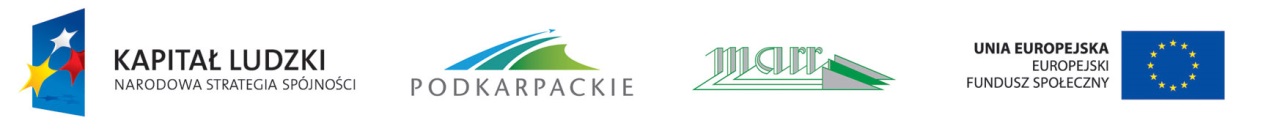 PROJEKTY REALIZOWANE W WOJEWÓDZTWIE PODKARPACKIM
Projekt szkoleniowy pt. „Podkarpacka Akademia Spawaczy” realizowany przez Korporację VIP sp. z o.o. www.spawacze.net.pl

Projekt szkoleniowy „PWP-Adaptacja rozwiązań angielskich oraz wzrost kompetencji pracowników szansą dla podkarpackich przedsiębiorstw” realizowany przez Danmar Computers -  www. danmar-computers.com.pl/pl/projekty-realizowane/pwp

Projekt „PWP - Kompetencje w praktyce. Nowoczesne formy rozwoju pracowników MŚP” umowę dotyczącą realizacji Wyższa Szkoła Informatyki i Zarządzania w Rzeszowie podpisała 29-04-2014roku.
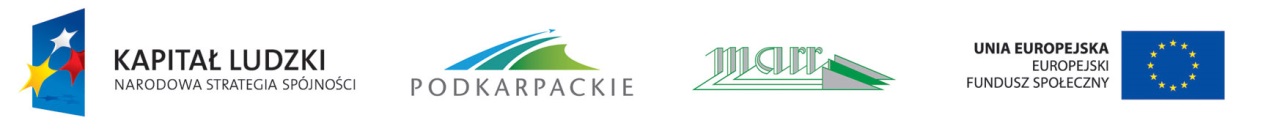 ARR MARR S.A. – OFERTA DLA FIRM
Agencja proponuje przedsiębiorcom :
możliwość skorzystania z szerokiego wachlarza usług oferowanych w Laboratorium oraz Prototypowni zlokalizowanych w Inkubatorze Nowych Technologii. 
posiada pod wynajem powierzchnie biurowe i produkcyjne , sale konferencyjne,
oferuje atrakcyjne pożyczki na zasadach pomocy de minimis
świadczy specjalistyczne usługi doradcze o charakterze ogólnym, proinnowacyjne, środowiskowe.
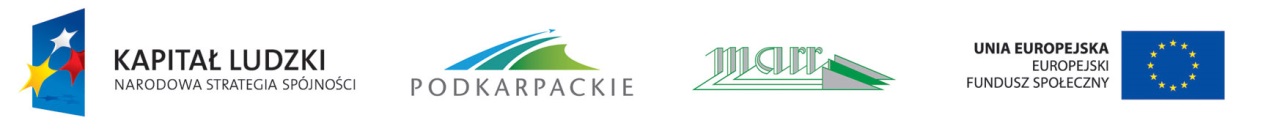 LABORATORIUM KONTROLI SPRZĘTU POMIAROWEGO
Laboratorium wykonuje wzorcowanie przyrządów pomiarowych przy pomocy urządzeń kontrolno-pomiarowych o najwyższej dokładności. 
Wśród stanowisk laboratorium znajdują się:
Stanowisko  do wzorcowania płytek wzorcowych TESA UPC,o długościach od 0,5 do 100 mm. Powtarzalność pomiaru rzędu 0,015 µm.  
Stanowisko do kontroli czujników zegarowych setkowych (0,01 mm) oraz mikronowych (0,001 mm) MPG 30, o zakresie od 0 do 30 mm z elektroniką odczytową ND 280 firmy Heidenhain i czujnikiem sprawdzającym MT2581 niemieckiej firmy DIATEST.
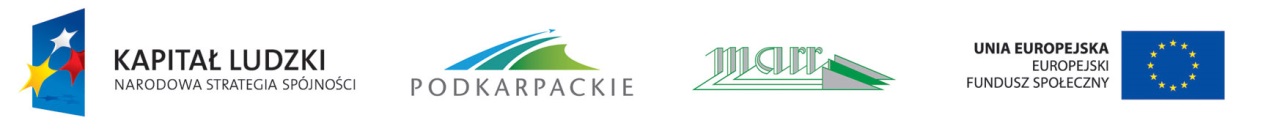 LABORATORIUM KONTROLI SPRZĘTU POMIAROWEGO
Stanowisko do kontroli suwmiarek, w zakresie do 1000 mmi mikrometrów, w zakresie do 500 mm.
Długościomierz Labconcept Nano, o zakresie pomiarowym do 600 mm, błędzie pomiaru od 0,07 µm, powtarzalności 0,03 µm, przełączalnej rozdzielczości od 0,01 mm do 0,000001 mm, posiadający zmotoryzowane osie , z regulowaną prędkością przesuwu.  Możliwość pomiaru m.in. sprawdzianów pierścieniowych oraz tłoczkowych - gwintowych i gładkich.
Stanowisko do kontroli średnicówek mikrometrycznych trzypunktowych wraz z zestawem pierścieni wzorcowych w zakresie do 100 mm oraz średnicówek czujnikowych w zakresie do 400  mm.
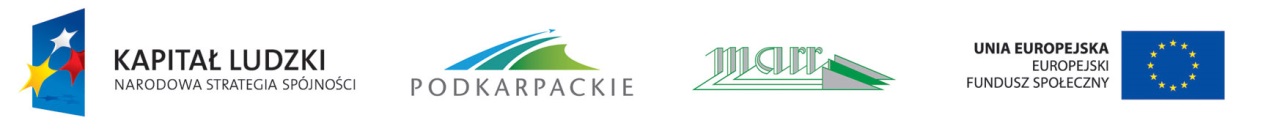 OFERTA LABORATORIUM
Laboratorium świadczy usługi w zakresie wzorcowania m.in. :
Płytek wzorcowych od 0,5 do 100 mm, oraz długich do 500 mm,
Suwmiarek noniuszowych i cyfrowych do 1000 mm,
Wysokościomierzy suwmiarkowych i cyfrowych do 1000 mm,
Mikrometrów do pomiarów zewnętrznych i wewnętrznych do 500 mm,
Głębokościomierzy mikrometrycznych
Średnicówek mikrometrycznych do 100 mm,
Średnicówek czujnikowych do 400 mm,
Kątowników do 500 mm,
Kątomierzy,
Czujników zegarowych, cyfrowych, dźwigniowo-zębatych,
Pierścieni wzorcowych do 250 mm,
Przymiarów zwijanych, półsztywnych, sztywnych,
Sprawdzianów pierścieniowych i tłoczkowych gwintowych i gładkich.
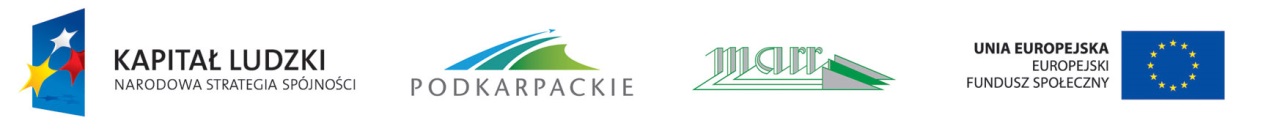 PROTOTYPOWNIA
Prototypownia została wyposażona w najnowocześniejszy sprzęt:

Drukarkę 3ZPRO – druk 3D 
- wydruk z materiału termoplastycznego o niskiej temperaturze topnienia
- wysoka precyzja odwzorowania  kształtu powierzchni (wykończenie powierzchni   w granicach od Ra 0,025  do Ra 0,05)
- wykorzystanie do technologii odlewniczych metodą traconego wosku, bez konieczności wykonania formy
możliwość wykonania bez kosztownego oprzyrządowania serii w kilku wersjach
Wymiary komory drukowania 3D  - 152,4x152,4x101,6 mm (X,Y,Z)
 
Pionowe centrum obróbcze 5-cio osiowe HASS VF-2,
-  przesuwy robocze oś X 762 mm, oś Y-406 mm ; oś Z 508 mm
- frezowanie wgłębień
- frezowanie rowków, kanałów 
- frezowanie płaszczyzn, powierzchni krzywoliniowych (3D) oraz różnych promieni
- wiercenie, wytaczanie, gwintowanie
- grawerowanie
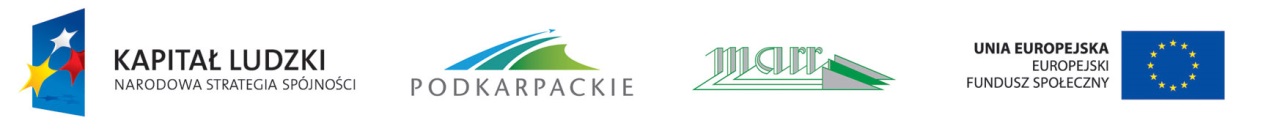 PROTOTYPOWNIA
Skaner przestrzenny ATOS III Triple Scan
- gabaryty skanowanego obiektu min. 10mm – max. 30 000mm
- skanowanie ok. 1 mln punktów w ciągu 1 sekundy
- szybkie zebranie danych  skomplikowanych wyrobów
 
Współrzędnościową maszynę pomiarową CNC Sheffield Discovery D8 DIII
- maszyna wyposażona w sondy skaningowe do weryfikacji jakości części
- pomiary odległości i odchyłek kształtu i położenia skomplikowanych geometrycznie obiektów               (dokładność pomiarów MPEE = od 3.9 + L/250 [µm])
- pomiar dużej liczby punktów w krótkim czasie
- wysoka powtarzalność serii pomiarów 
- generowanie wykresów graficznych

Drukarkę Objet 24 – druk 3D
- POLYJET –technologia przyrostowa,    proces technologiczny polega na nanoszeniu kolejnych warstw fotopolimeru, a następnie utwardzeniu     za pomocą światła UV
- wykonanie prototypu z dokładnością 0,1mm
możliwość pokrycia powierzchni powłokami malarskimi lub galwanicznymi
Wymiary komory drukowania 3D  - 240x200x150 mm (X,Y,Z)
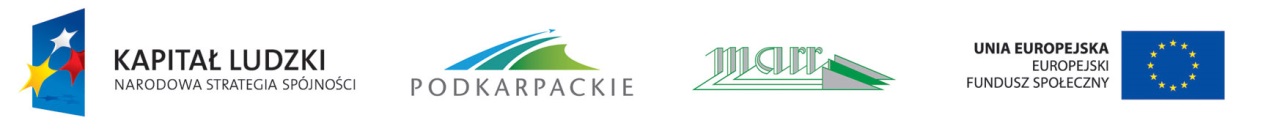 OFERTA PROTOTYPOWNI
Prototypownia świadczy usługi w zakresie:
Skanowania 3D
Drukowania 3D (materiał modelowy wypalany bez pozostawiania popiołu)
Prototypowana CNC
Pomiaru współrzędnościowego
Proponowane usługi wpływają na skrócenie czasu, który upływa od pomysłu do realizacji prototypu.
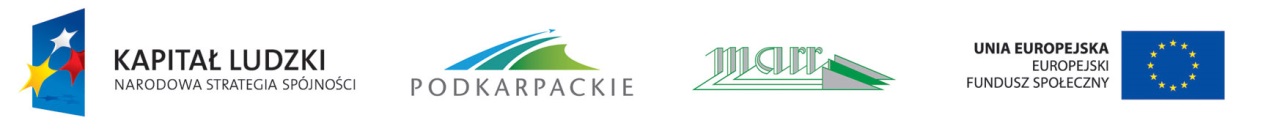 DZIĘKUJĘ ZA UWAGĘ
Ireneusz Drzewiecki


Agencja Rozwoju Regionalnego „MARR” S.A.
www.marr.com.pl
Inkubator Nowych Technologii IN-Tech 
www.intech-mielec.pl
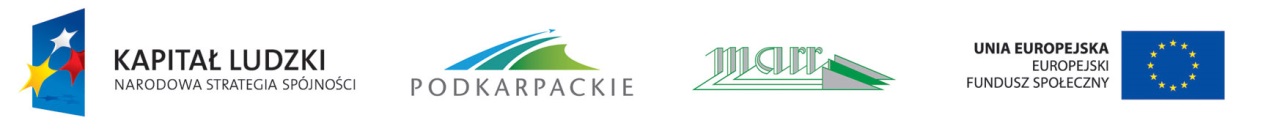